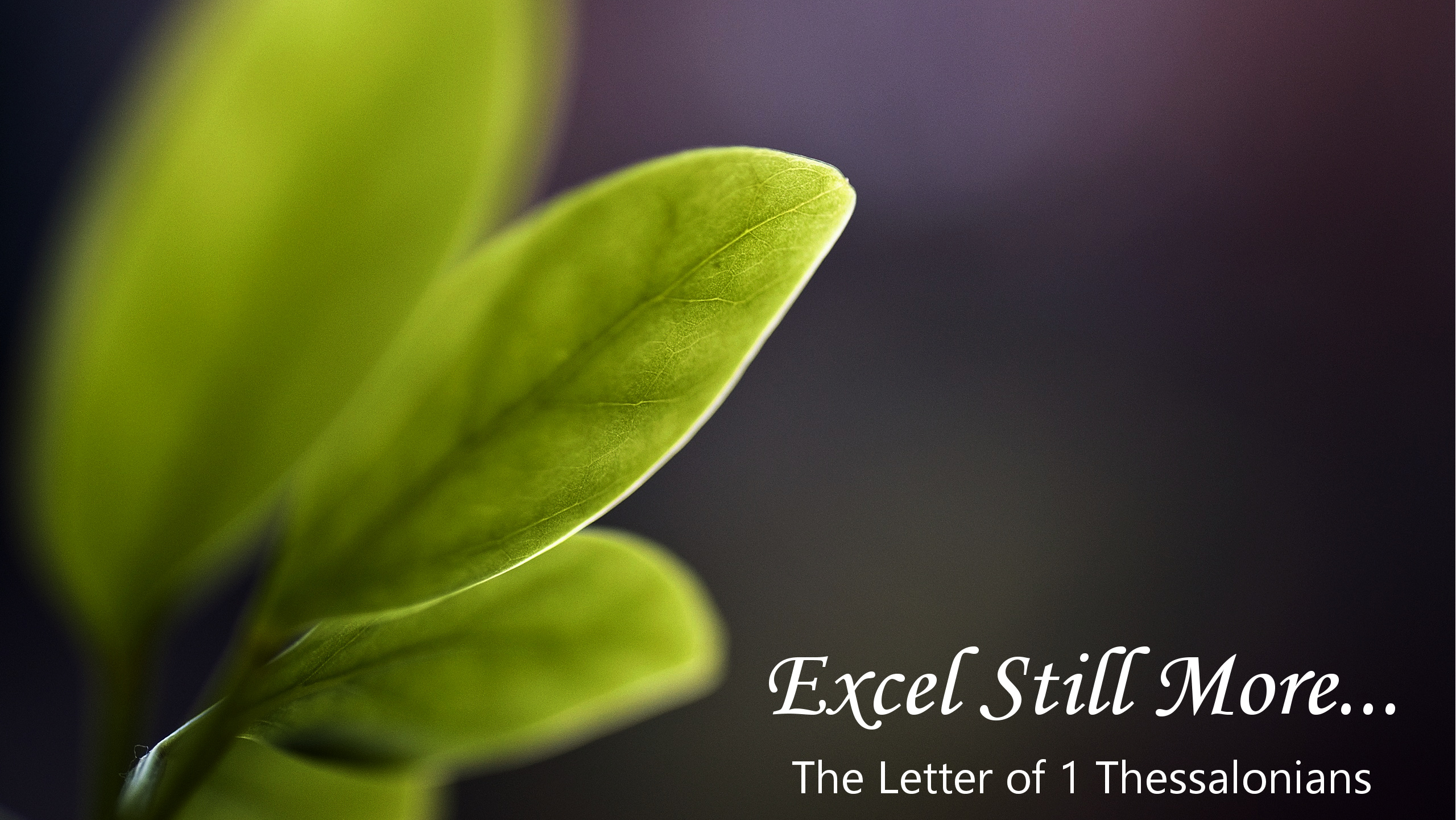 April 25, 2021
The Measures of Meaningful Ministry
1 Thessalonians 2:1-12
(Part 3)
1 Thessalonians 2:1-6
1 For you yourselves know, brethren, that our coming to you was not in vain, 2 but after we had already suffered and been mistreated in Philippi, as you know, we had the boldness in our God to speak to you the gospel of God amid much opposition. 3 For our exhortation does not come from error or impurity or by way of deceit; 4 but just as we have been approved by God to be entrusted with the gospel, so we speak, not as pleasing men, but God who examines our hearts. 5 For we never came with flattering speech, as you know, nor with a pretext for greed — God is witness —  6 nor did we seek glory from men, either from you or from others, even though as apostles of Christ we might have asserted our authority.
1 Thessalonians 2:7-12
7 But we proved to be gentle among you, as a nursing mother tenderly cares for her own children. 8 Having so fond an affection for you, we were well-pleased to impart to you not only the gospel of God but also our own lives, because you had become very dear to us. 9 For you recall, brethren, our labor and hardship, how working night and day so as not to be a burden to any of you, we proclaimed to you the gospel of God. 10 You are witnesses, and so is God, how devoutly and uprightly and blamelessly we behaved toward you believers; 11 just as you know how we were exhorting and encouraging and imploring each one of you as a father would his own children, 12 so that you would walk in a manner worthy of the God who calls you into His own kingdom and glory.
The Measures of Meaningful Ministry
Boldness of speech (1-2)
Purity of motivation (3-6)
Sincerity of love (7-12)
The Measures of Meaningful Ministry
Purity of motivation (3-6)
3 For our exhortation does not come from error or impurity or by way of deceit; 4 but just as we have been approved by God to be entrusted with the gospel, so we speak, not as pleasing men, but God who examines our hearts. 5 For we never came with flattering speech, as you know, nor with a pretext for greed — God is witness —  6 nor did we seek glory from men, either from you or from others, even though as apostles of Christ we might have asserted our authority.
Not from error (3)
Not from impurity (3)
Not from deceit (3)
Not as pleasing men (4)
Not with flattering speech (5)
Not with a pretext for greed (5)
Not seeking glory from men (6)
“pleasing…God who examines our hearts.”
The Measures of Meaningful Ministry
Sincerity of love [fond an affection] (7-12)
7 But we proved to be gentle among you, as a nursing mother tenderly cares for her own children. 8 Having so fond an affection for you, we were well-pleased to impart to you not only the gospel of God but also our own lives, because you had become very dear to us. 9 For you recall, brethren, our labor and hardship, how working night and day so as not to be a burden to any of you, we proclaimed to you the gospel of God.
The sweetness of service (2:7) 
The sacrifice of service (2:8-9) 
The standard of service (2:10)
The schooling for service (2:11-12)
The Measures of Meaningful Ministry
Sincerity of love [fond an affection] (7-12)
7 But we proved to be gentle among you, as a nursing mother tenderly cares for her own children. 8 Having so fond an affection for you, we were well-pleased to impart to you not only the gospel of God but also our own lives, because you had become very dear to us. 9 For you recall, brethren, our labor and hardship, how working night and day so as not to be a burden to any of you, we proclaimed to you the gospel of God.
The sweetness of service (2:7)
John Calvin
The mother spares no labor and trouble, shuns no anxiety, is not wearied out by constant attention, and even with cheerfulness of spirit gives her own blood to be sucked.
2 Timothy 2:24-25
24 The Lord's bond-servant must not be quarrelsome, but be kind to all, able to teach, patient when wronged, 25 with gentleness correcting those who are in opposition, if perhaps God may grant them repentance leading to the knowledge of the truth…
1 Timothy 3:3
[those who serve as elders are to be…] 
not addicted to wine or pugnacious, but gentle, uncontentious, free from the love of money.
Philemon
8 Therefore, though I have enough confidence in Christ to order you to do what is proper, 9 yet for love's sake I rather appeal to you — since I am such a person as Paul, the aged, and now also a prisoner of Christ Jesus —
1 Peter 2:21
For you have been called for this purpose, since Christ also suffered for you, leaving you an example for you to follow in His steps…
Matthew 11:28-30
28 Come to Me, all who are weary and heavy-laden, and I will give you rest. 29 Take My yoke upon you and learn from Me, for I am gentle and humble in heart, and YOU WILL FIND REST FOR YOUR SOULS. 30 For My yoke is easy and My burden is light.
J. Oswald Sanders
“Spiritual Leadership”
“True leadership is an internal quality of the spirit and requires no external show of force.”

“A leader should give an impression of sympathetic understanding and friendliness that will put others at ease.”
The Measures of Meaningful Ministry
Sincerity of love [fond an affection] (7-12)
7 But we proved to be gentle among you, as a nursing mother tenderly cares for her own children. 8 Having so fond an affection for you, we were well-pleased to impart to you not only the gospel of God but also our own lives, because you had become very dear to us. 9 For you recall, brethren, our labor and hardship, how working night and day so as not to be a burden to any of you, we proclaimed to you the gospel of God.
The sweetness of service (2:7)
The sacrifice of service (2:8-9)
1 Corinthians 13:7
[love] bears all things, believes all things, hopes all things, endures all things.
The Measures of Meaningful Ministry
Sincerity of love [fond an affection] (7-12)
7 But we proved to be gentle among you, as a nursing mother tenderly cares for her own children. 8 Having so fond an affection for you, we were well-pleased to impart to you not only the gospel of God but also our own lives, because you had become very dear to us. 9 For you recall, brethren, our labor and hardship, how working night and day so as not to be a burden to any of you, we proclaimed to you the gospel of God.
The sweetness of service (2:7)
The sacrifice of service (2:8-9)
J.C. Ryle
The charity of the Bible will show itself in the general spirit and demeanor of a believer. It will make him kind, unselfish, good-natured, good-tempered, and considerate for others. It will make him gentle, affable, and courteous, in all the daily relations of private life, thoughtful for others’ comfort, tender for others’ feelings, and more anxious to give pleasure than to receive. True charity never envies others when they prosper, nor rejoices in the calamities of others when they are in trouble. At all times it will believe, and hope, and try to put a good construction on others’ doings. And even at the worst, it will be full of pity, mercy, and compassion.
The Measures of Meaningful Ministry
Sincerity of love [fond an affection] (7-12)
7 But we proved to be gentle among you, as a nursing mother tenderly cares for her own children. 8 Having so fond an affection for you, we were well-pleased to impart to you not only the gospel of God but also our own lives, because you had become very dear to us. 9 For you recall, brethren, our labor and hardship, how working night and day so as not to be a burden to any of you, we proclaimed to you the gospel of God.
The sweetness of service (2:7)
The sacrifice of service (2:8-9)
Colossians 1:28
And we proclaim Him, admonishing every man and teaching every man with all wisdom, that we may present every man complete in Christ.
The Measures of Meaningful Ministry
Sincerity of love [fond an affection] (7-12)
The sweetness of service (2:7)
The sacrifice of service (2:8-9)
8 Having so fond an affection for you, we were well-pleased to impart to you not only the gospel of God but also our own lives, because you had become very dear to us. 9 For you recall, brethren, our labor and hardship, how working night and day so as not to be a burden to any of you, we proclaimed to you the gospel of God.
2 Corinthians 5:14-21
14 For the love of Christ controls us, having concluded this, that one died for all, therefore all died; 15 and He died for all, so that they who live might no longer live for themselves, but for Him who died and rose again on their behalf. 16 Therefore from now on we recognize no one according to the flesh; even though we have known Christ according to the flesh, yet now we know Him in this way no longer. 17 Therefore if anyone is in Christ, he is a new creature; the old things passed away; behold, new things have come. 18 Now all these things are from God, who reconciled us to Himself through Christ and gave us the ministry of reconciliation, 19 namely, that God was in Christ reconciling the world to Himself, not counting their trespasses against them, and He has committed to us the word of reconciliation. 20 Therefore, we are ambassadors for Christ, as though God were making an appeal through us; we beg you on behalf of Christ, be reconciled to God. 21 He made Him who knew no sin to be sin on our behalf, so that we might become the righteousness of God in Him.
John 13:15
For I gave you an example that you also should do as I did to you
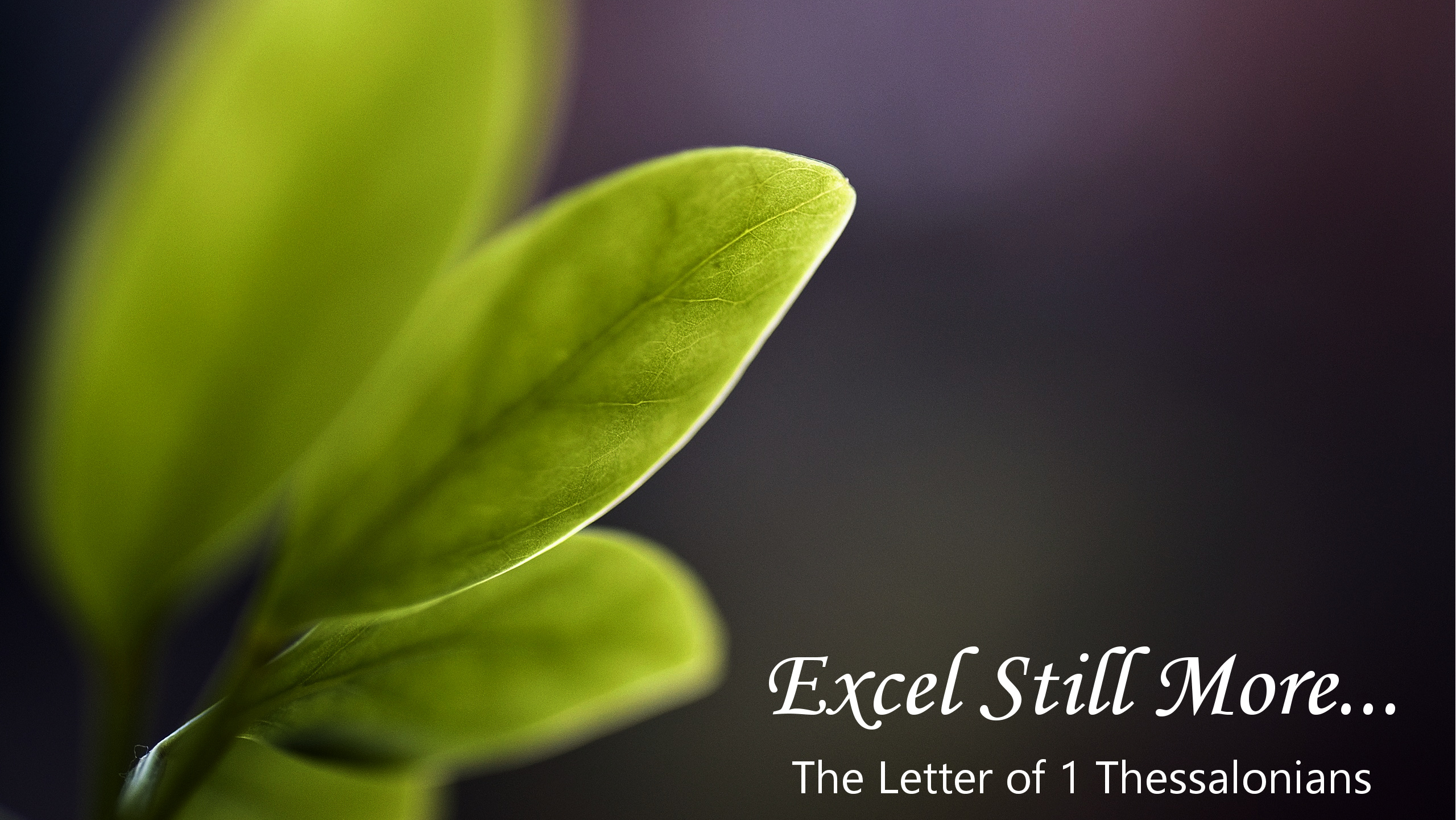 April 25, 2021
The Measures of Meaningful Ministry
1 Thessalonians 2:1-12
(Part 3)